Внедрение профессионального стандарта педагога и новые модели подготовки
Павел Сергоманов
Заместитель директора Департамента государственной политики в сфере общего образования Минобрнауки России
Совещание руководителей ИПК
АПКиППРО
15 мая 2015 года
Педагогическая деятельность по проектированию и реализации образовательного процесса в образовательных организациях
Функции
Профессиональный стандарт педагога
ТРУДОВЫЕ
ОБОБЩЕННЫЕ ТРУДОВЫЕ
- Общепедагогическая функция. Обучение
- Воспитательная деятельность
- Развивающая деятельность
- Педагогическая деятельность по реализации программ дошкольного образования 
- Педагогическая деятельность по реализации программ начального общего образования 
- Педагогическая деятельность по реализации программ основного и среднего общего образования
Педагогическая деятельность по проектированию и реализации основных образовательных программ
Кто и что должен получить
Применение профстандарта
Формирование должностных обязанностей
Определение соответствия занимаемой должности
Определение квалификационного уровня
Аттестация
Оплата труда
Что нужно сделать
На федеральном уровне:
разработать и утвердить отраслевую рамку квалификаций (4 или 5 уровней)
разработать изменения в НПА (экзамены, аттестация, должности)
разработать методические рекомендации и примерные документы на уровне образовательной организации (примерный трудовой договор и т.п.)
На региональном уровне создать региональные модели применения профстандарта (взаимодействие основных участников: власть, педвуз, ИПК, школы, детские сады, общественность)
На уровне организаций среднего и высшего (педагогического) образования: новые модели экзаменов и новые модели подготовки
Что сделано до 2015 года
Профессиональный стандарт педагога (учитель, воспитатель) прошел широкое общественное обсуждение и утвержден
Профессиональный стандарт педагога (учитель, воспитатель) вошел в Комплексную программу повышения профессионального уровня педагога
Создано 28 площадок по апробации (21 в рамках ФЦПРО и 7 инициативных):
Разработаны стартовые региональные модели, проекты и отдельные элементы
Сформированы региональные команды и специализация регионов
Срок внедрения перенесен на 1 января 2017 года
Комплексная программа
Руководитель комиссии Минобрануки России Н.В.Третьяк (приказ 151 от 28 февраля 2014)
4 направления:  
апробация и внедрение профессионального стандарта педагога (Ямбург-Сергоманов)
эффективный контракт (Повалко-Андрущак)
модернизация педагогического образования (Болотов-Соболев)
повышение статуса и престижа профессии педагога (Положевец-Усачева)
Модель внедрения
Применение  закрепленных в профессиональном стандарте функций в системе 
оценки компетенций педагога (учитель, воспитатель) 
и формирование на ее основе квалификационных уровней  
(отраслевой рамки квалификаций)
Трудовая деятельность
ФГОС ВО, ДПП
Модели экзаменов
Номенклатура должностей
Порядок аттестации
Модели подготовки
Отраслевая рамка квалификаций (обсуждается)
Дескрипторы по уровням: образование и опыт
ВХОД В ПРОФЕССИЮ
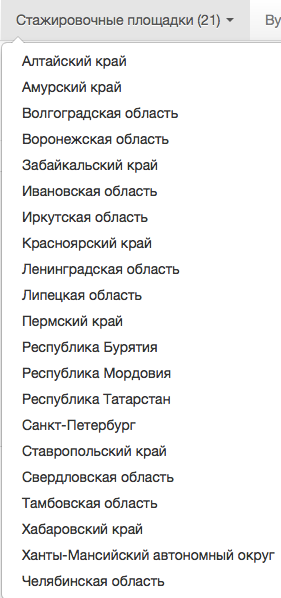 Условием контракта 
является работа со 
стажировочными 
площадками по 
апробации 
профессионального 
стандарта педагога
В 2014 и 2015 годах
Карьерные планы в зависимости от стажа
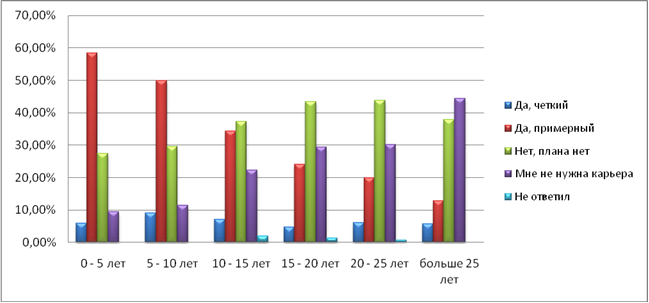 Общие представления
Эффективность форм профессионального роста
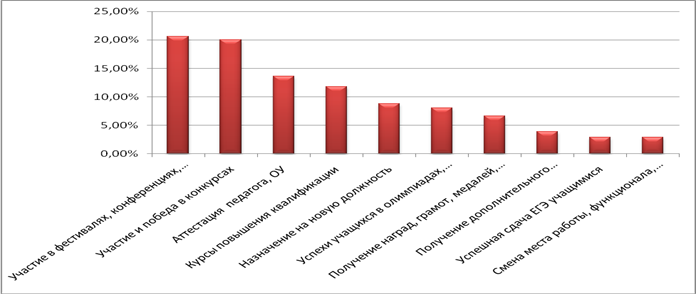 Периодизация развития учителя
Стаж 0-3 года. Фрагментарность против целостности 
Стаж 3-5 лет. Изложение против восприятия
Стаж 5-7 лет. Содержание предмета против смысла образования ребенка
Стаж 7-12 лет. Персональное и коллективное
Стаж 12-25 лет. Продуктивность против застоя
Вертикальная карьера учителя
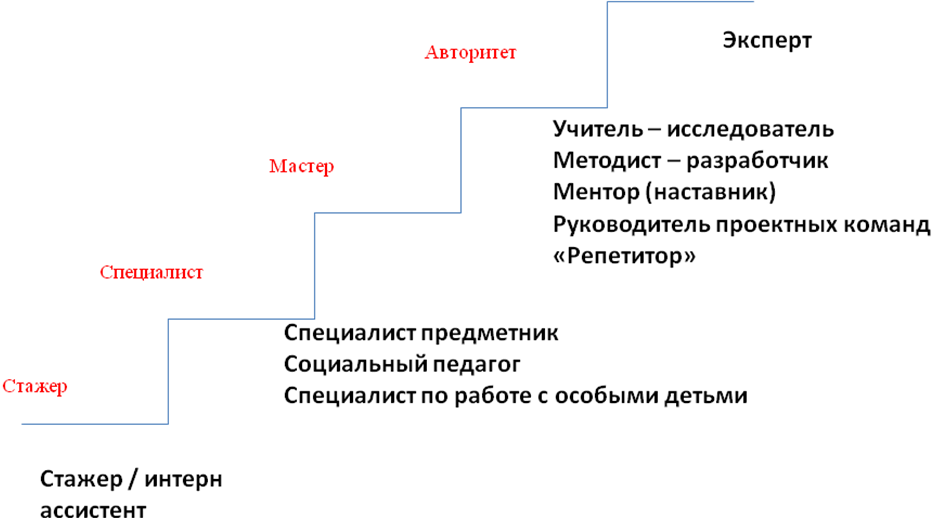 Матрица профессионализации
Единицы содержания
Программы по предмету – «развертка науки в учебную логику»
Технологии обучения и воспитания – «организация социальных стимулов развития»
Возраст (развитие) объекта – возраст ребенка, возраст группы, возраст «школы» и коллектива, …
Нормы и институты – регулирование законом и традицией, институты власти …
Уровни владения единицами содержания
Действие по образцу (в предмете)
Действие по алгоритму (с предметом)
Моделирующее действие (действие предметом в других целях – «перенос»)
Новая переподготовка и ПК